A
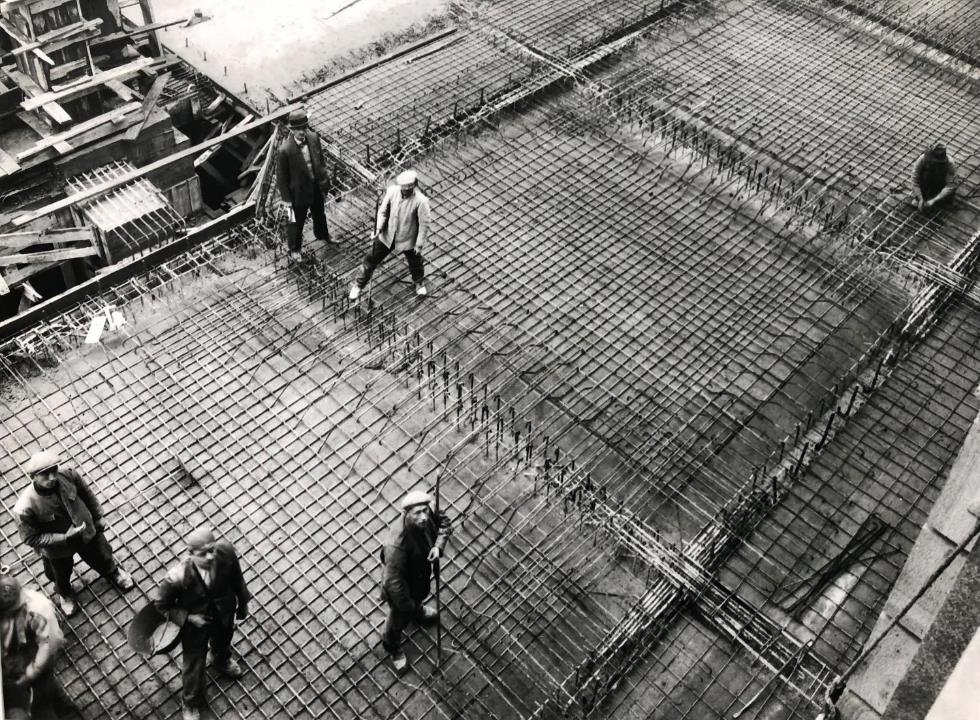 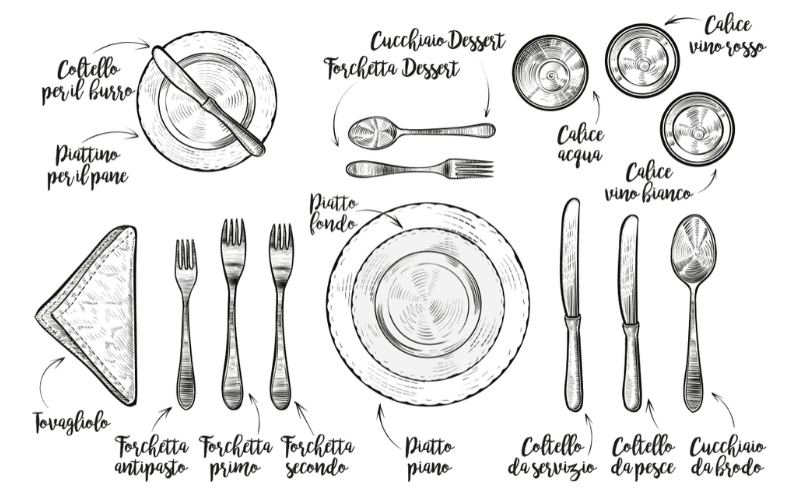 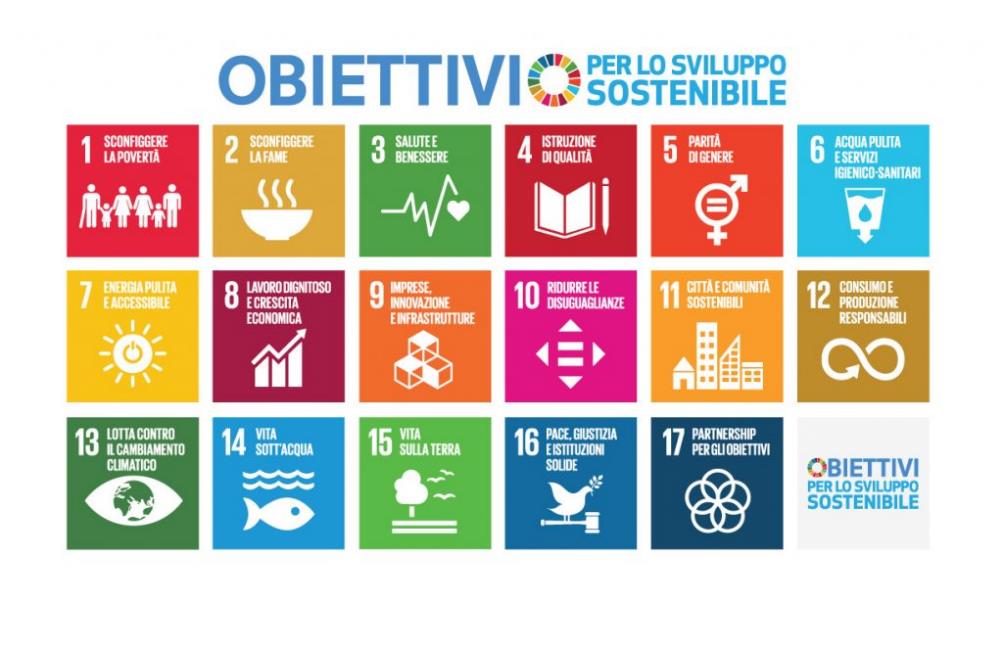 ARCHITETTURA TECNICA_aa 2024-25
[Speaker Notes: Apparecchiatura costruttiva
Attori
agenda]
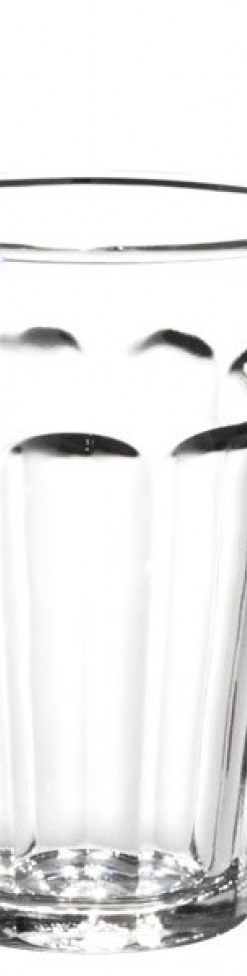 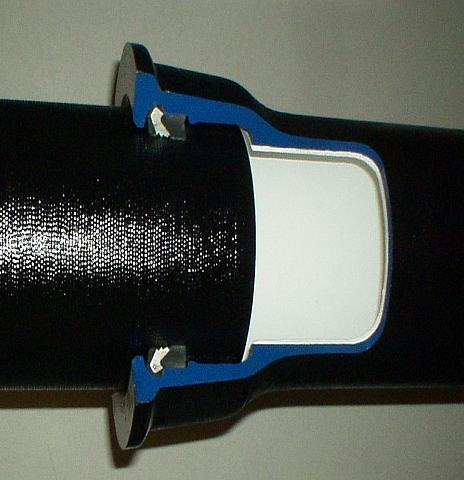 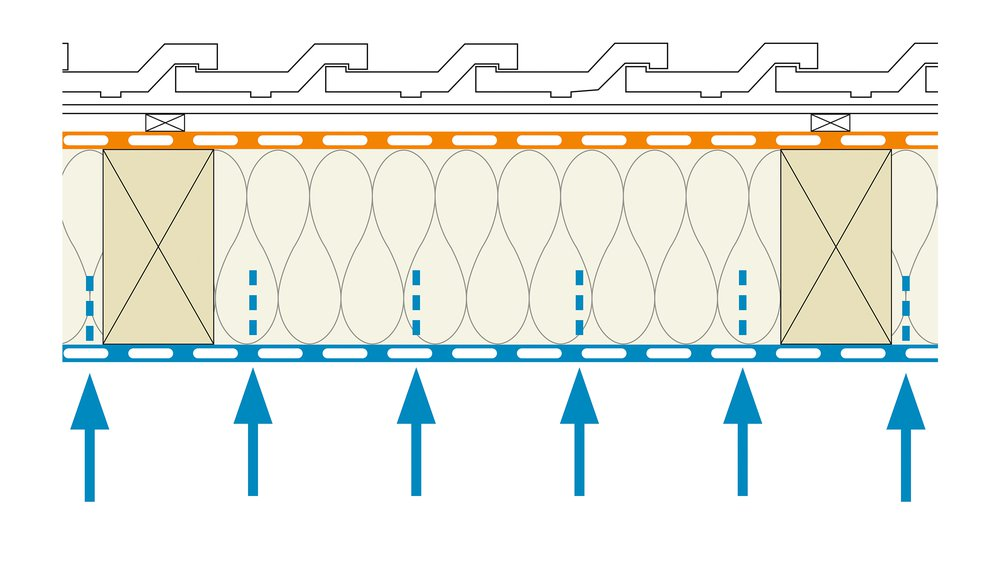 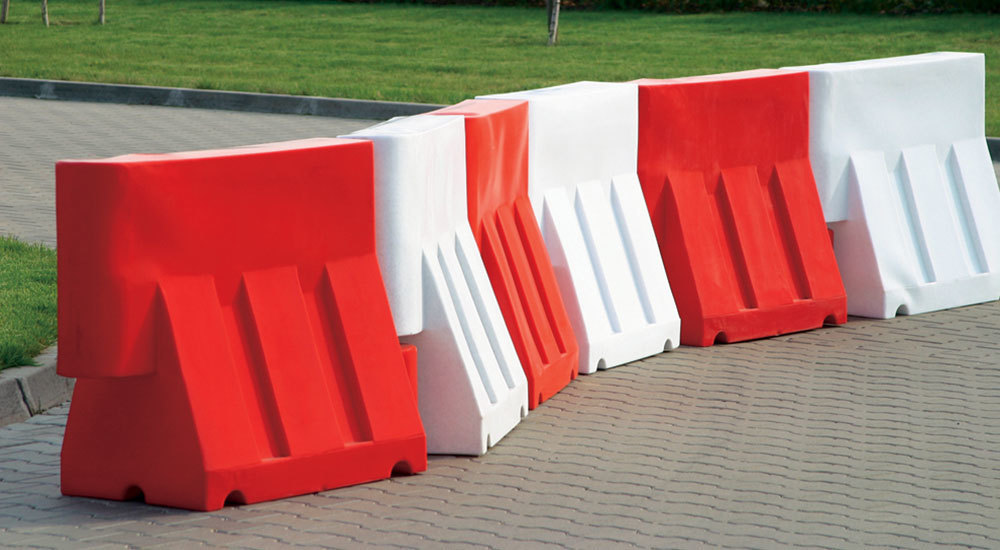 B
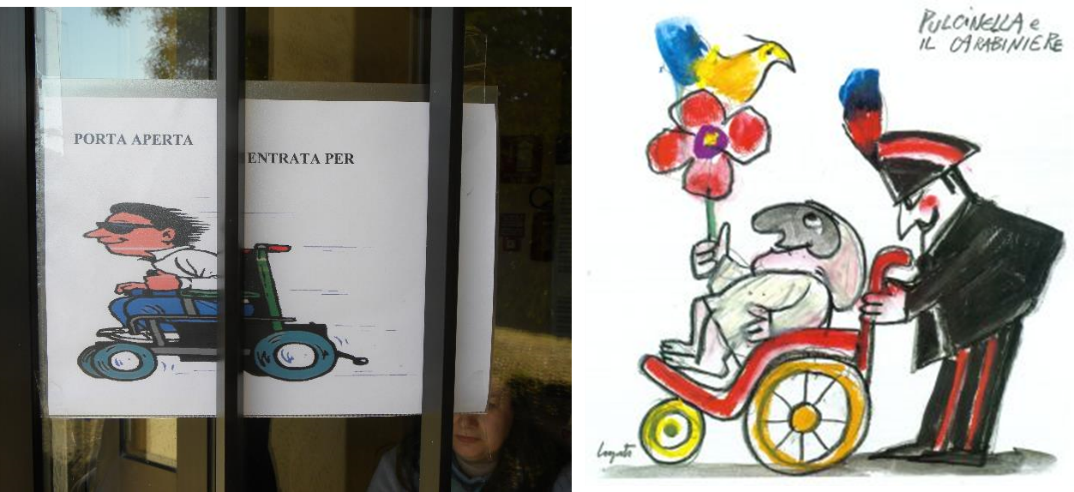 ARCHITETTURA TECNICA_aa 2024-25
[Speaker Notes: Barriere
Bicchiere]
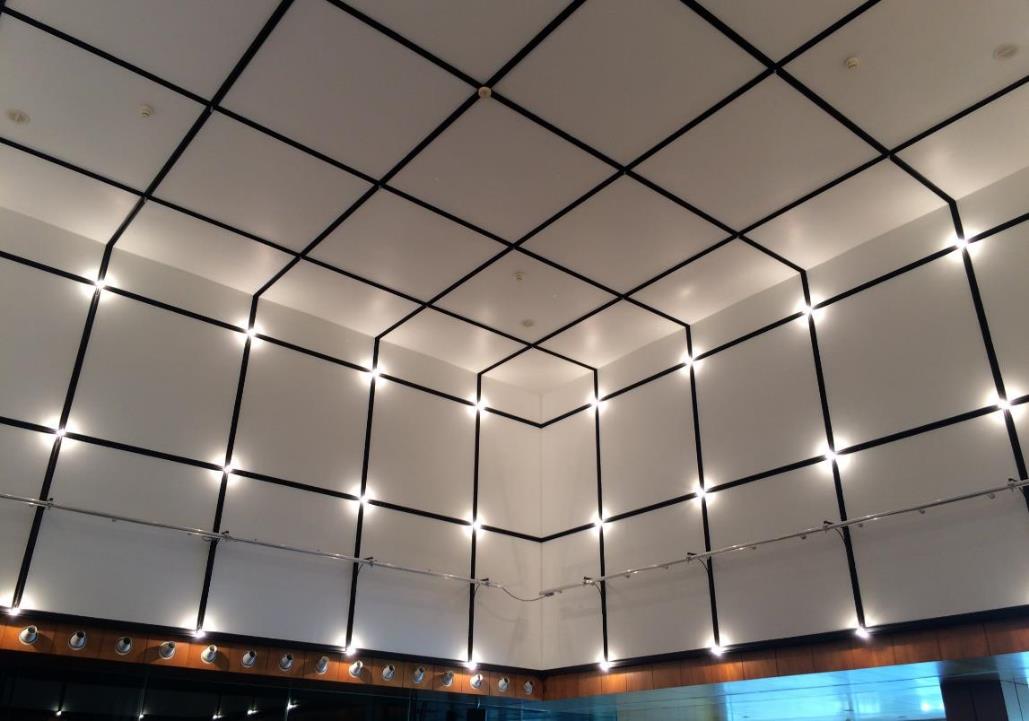 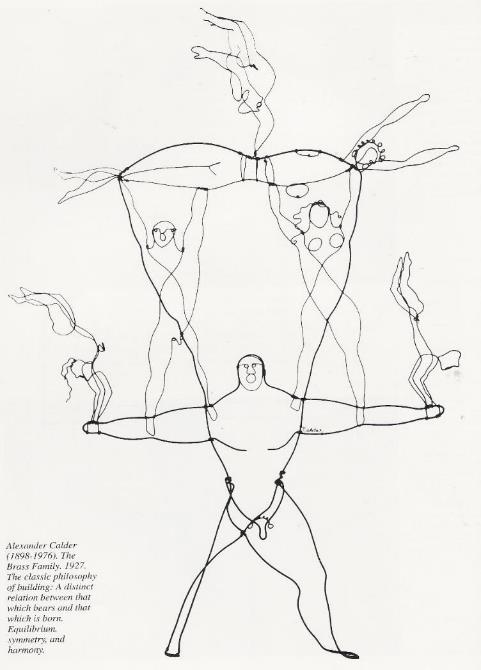 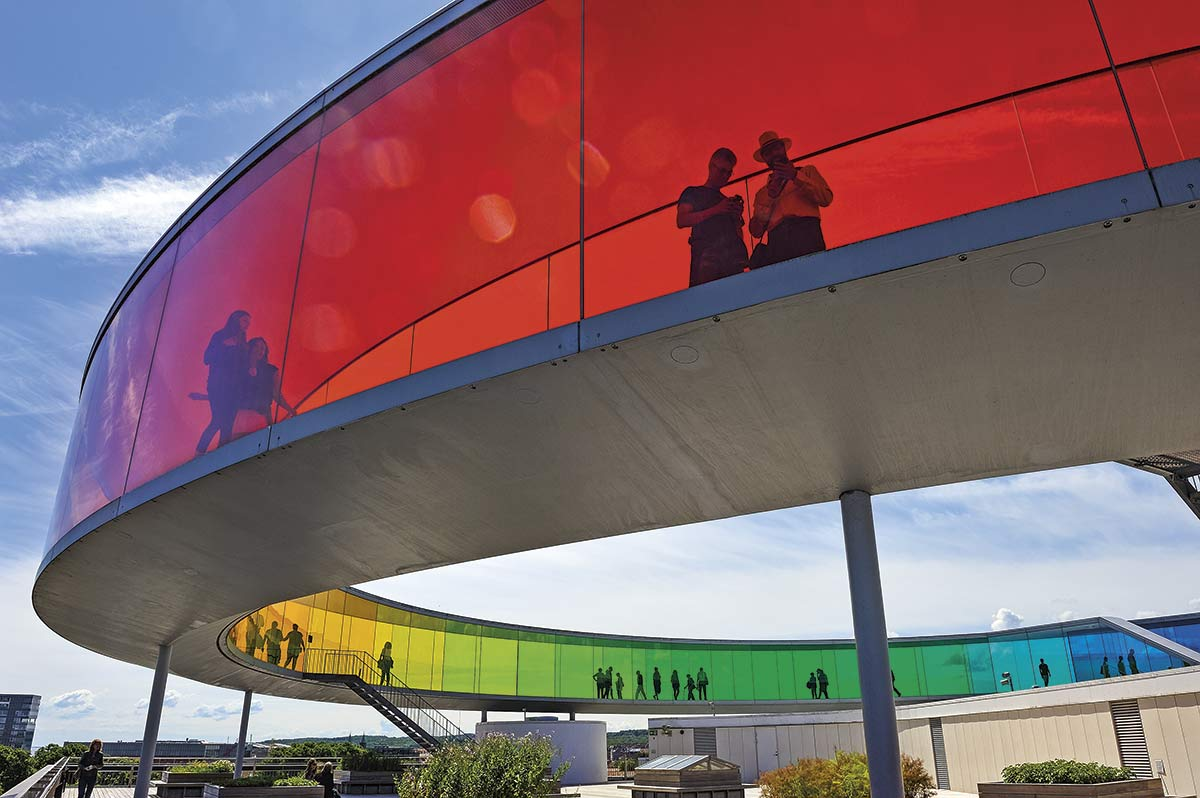 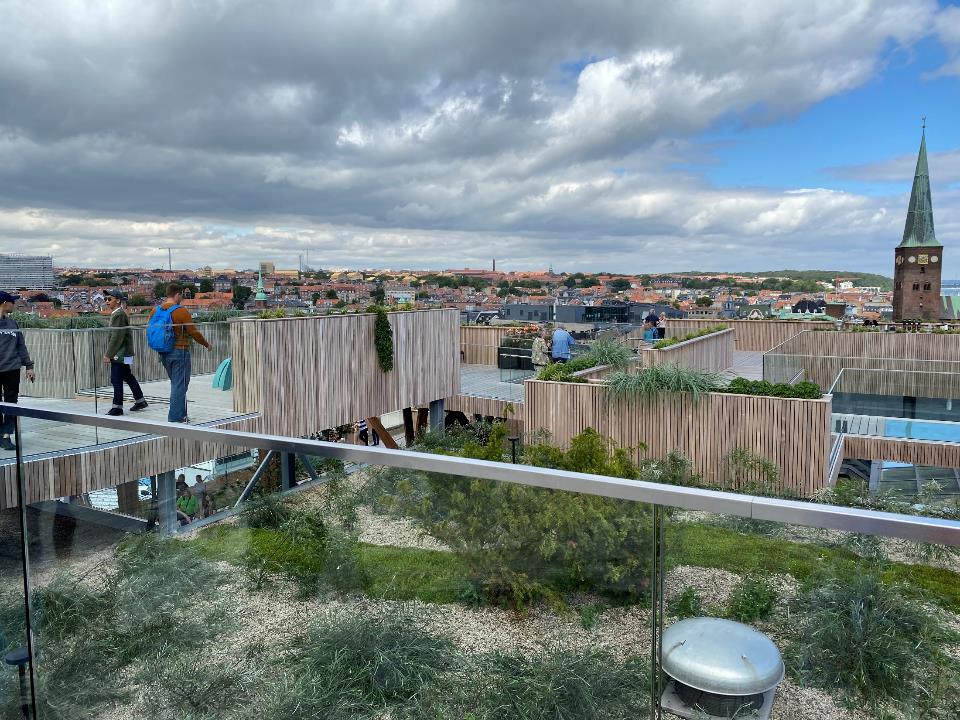 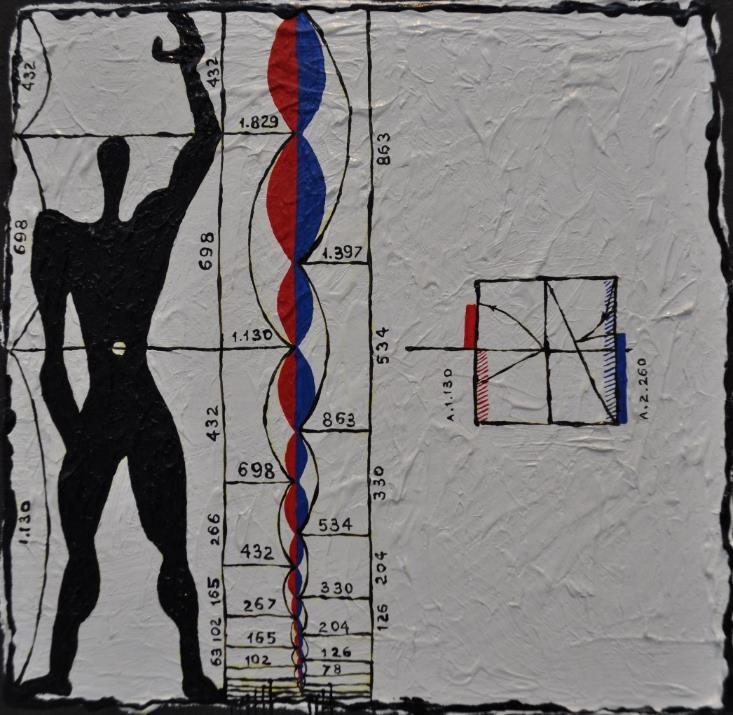 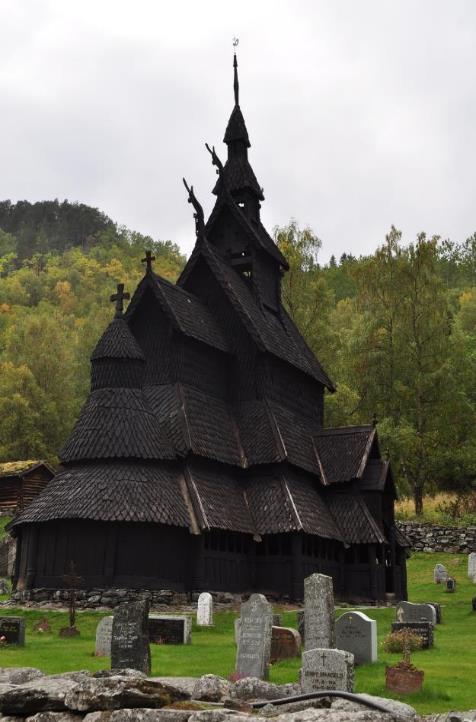 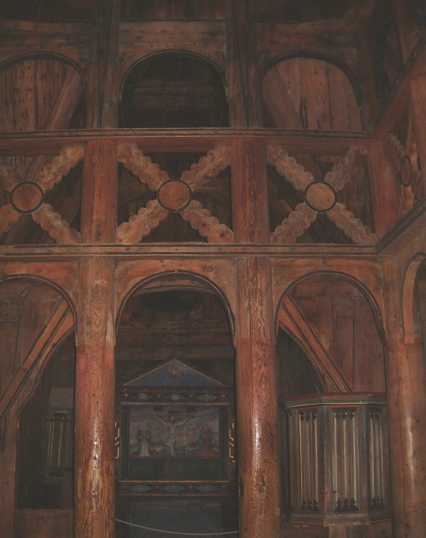 C
ARCHITETTURA TECNICA_aa 2024-25
[Speaker Notes: continuità combinabilità chiusure]
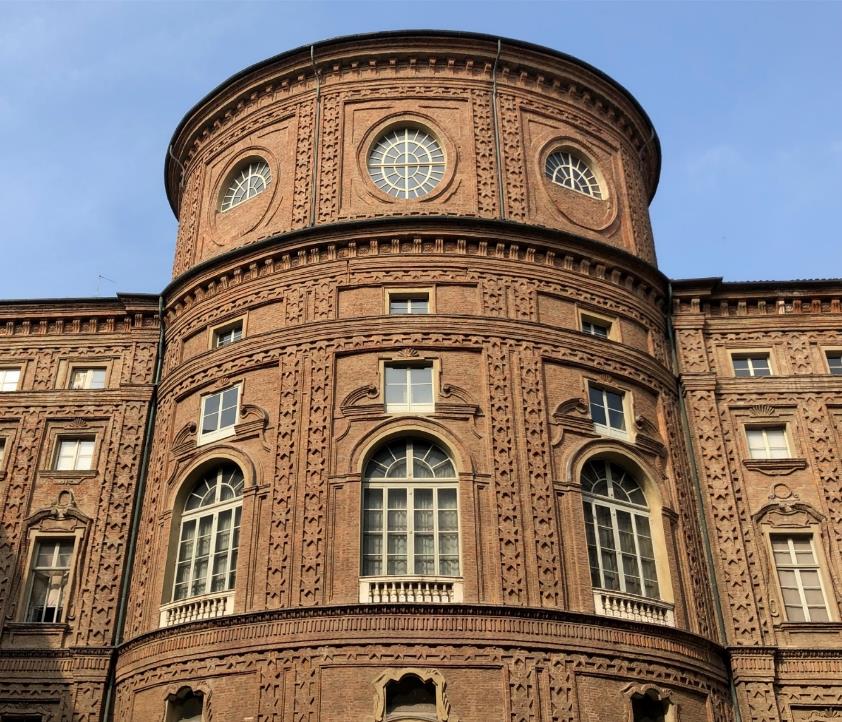 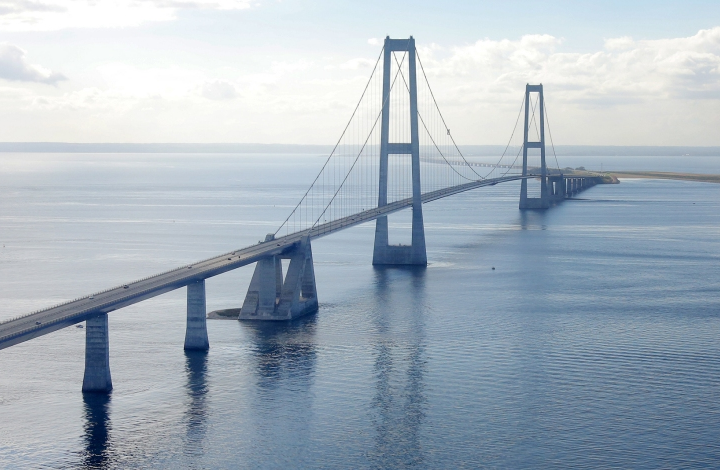 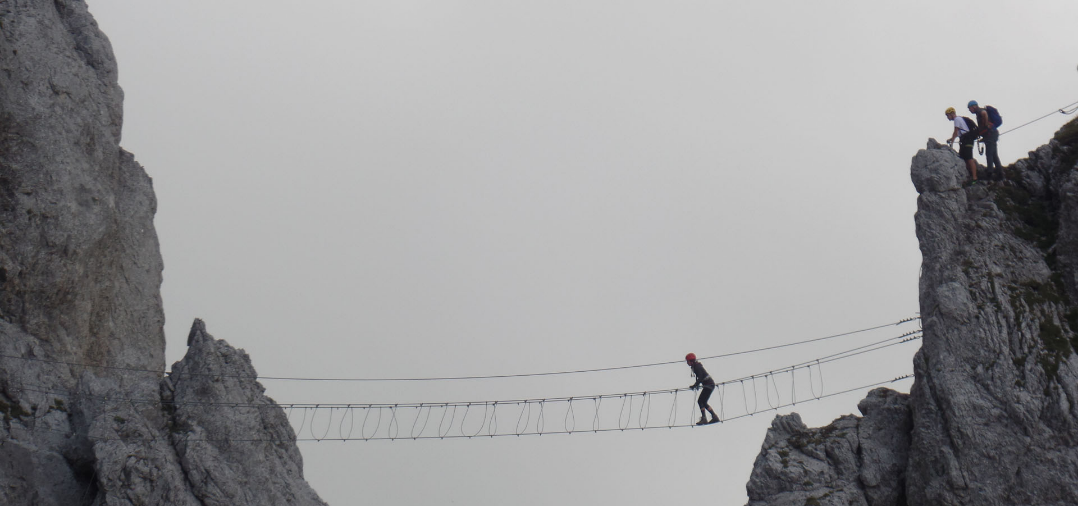 D
ARCHITETTURA TECNICA_aa 2024-25
[Speaker Notes: discontinuità]
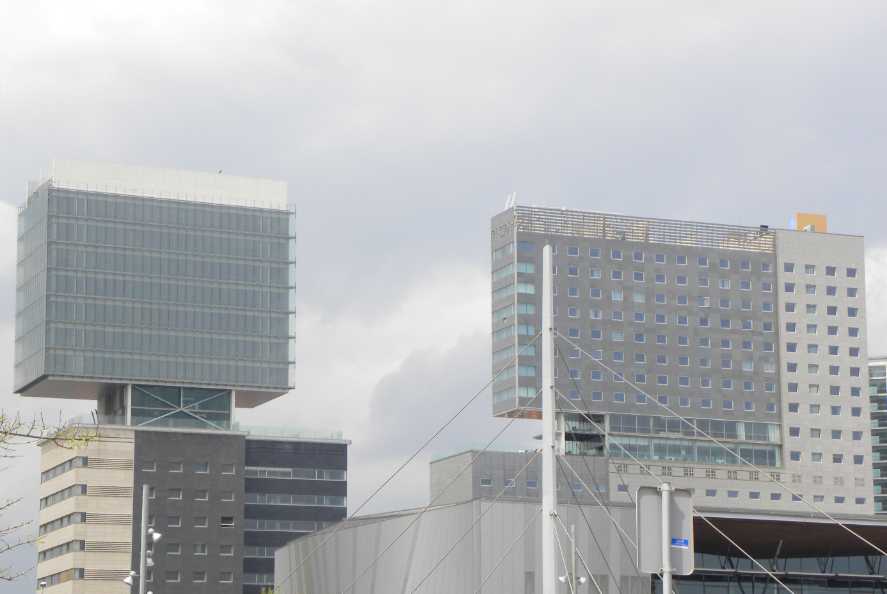 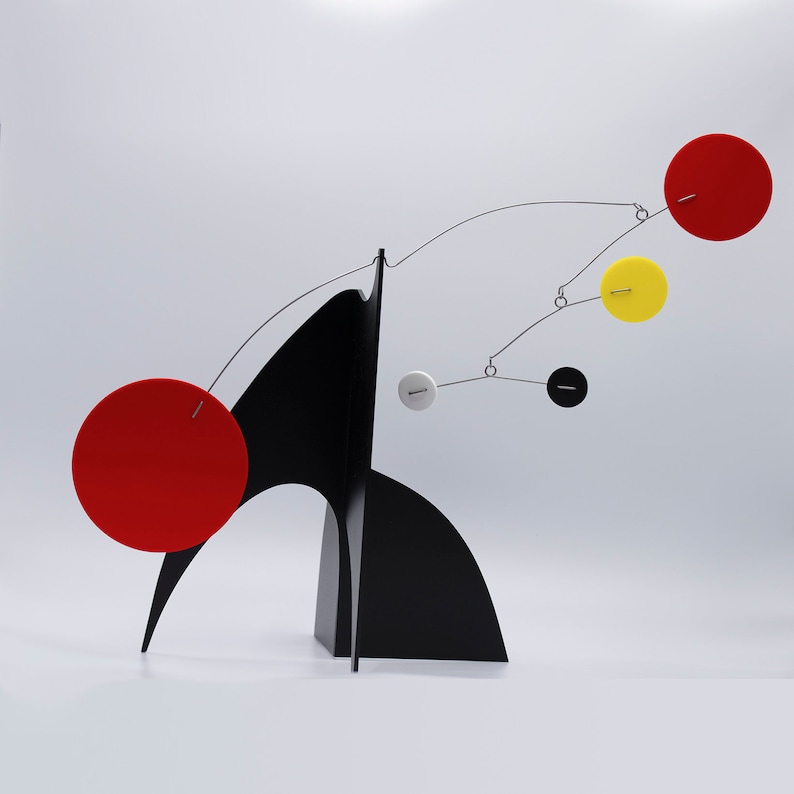 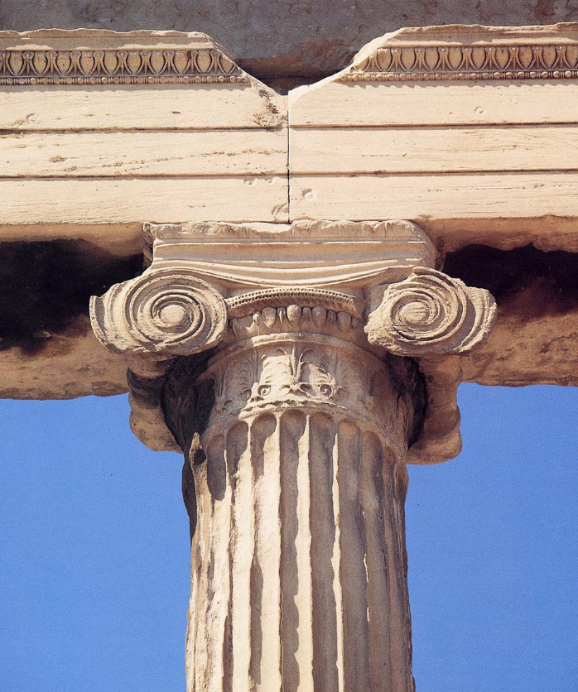 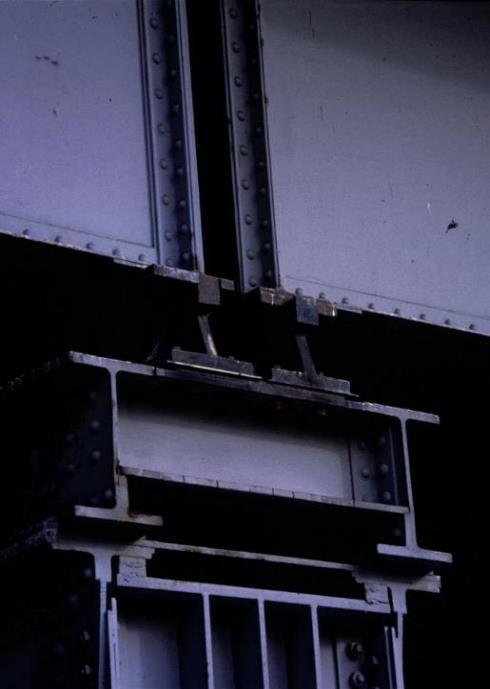 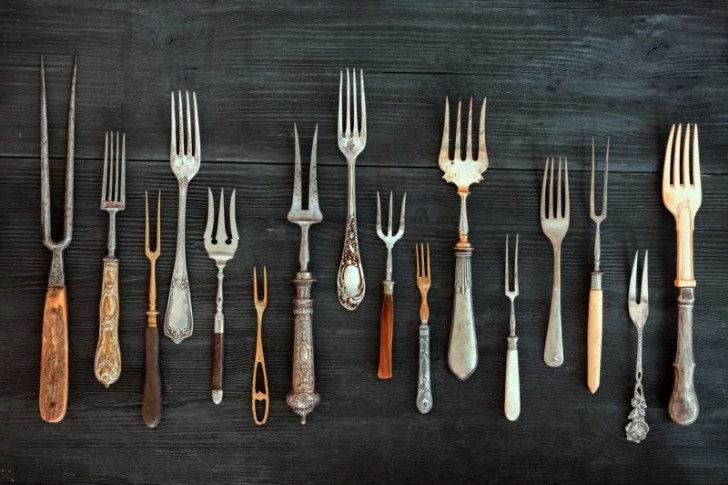 ARCHITETTURA TECNICA_aa 2024-25
E
[Speaker Notes: esigenze, elementi costruttivi funzionali, equilibrio]
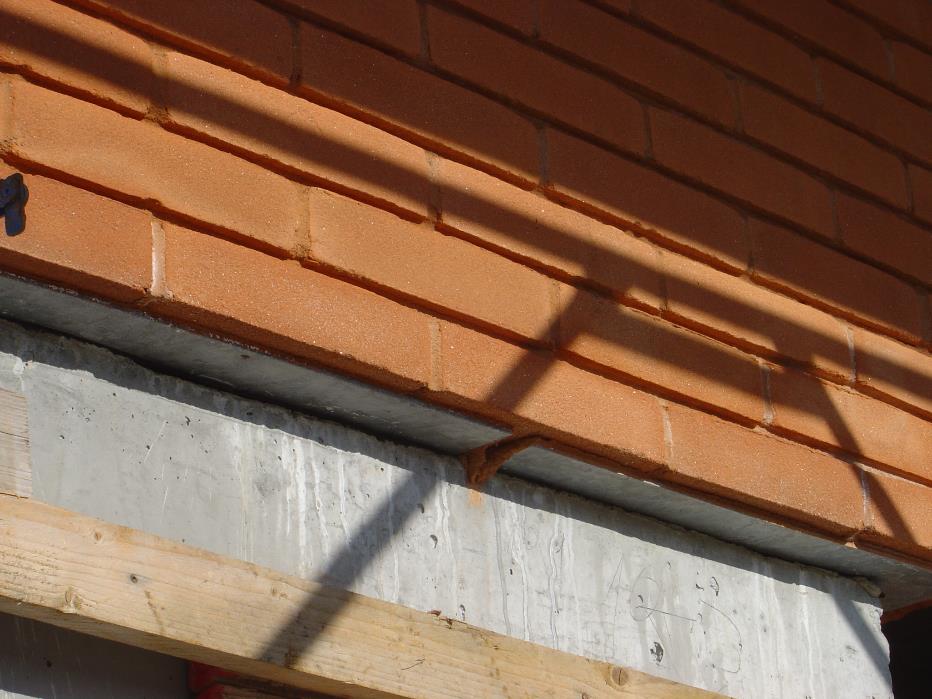 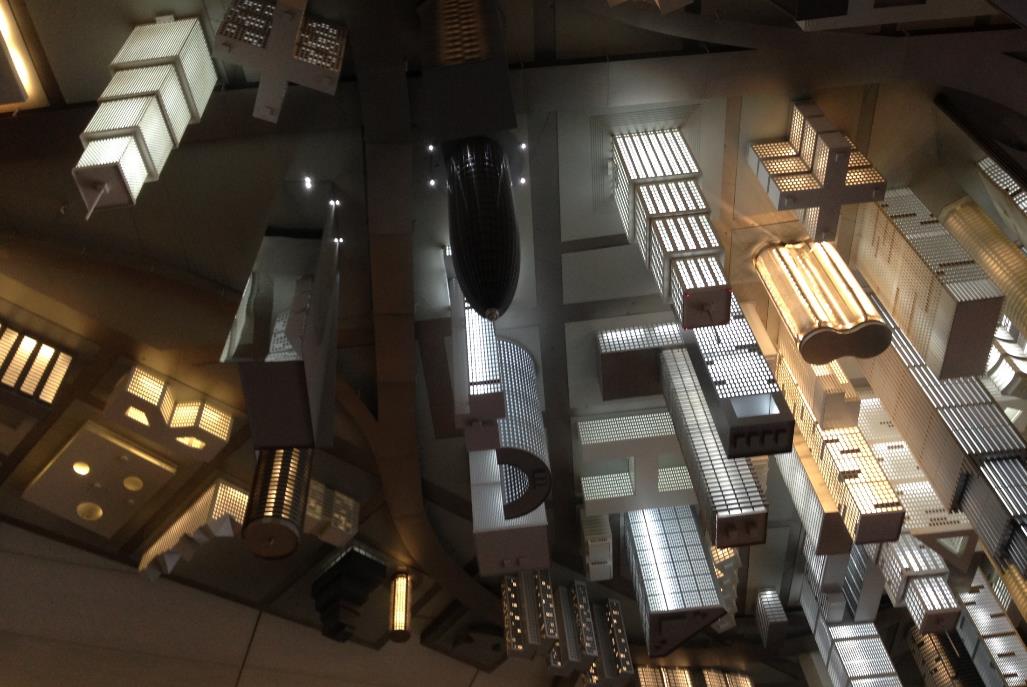 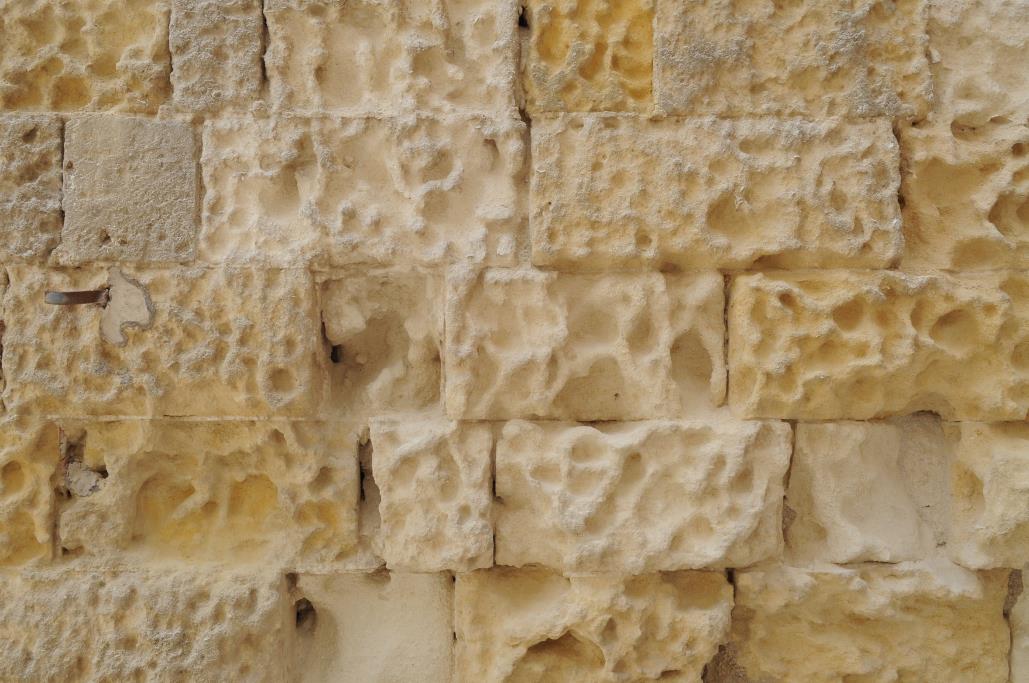 ARCHITETTURA TECNICA_aa 2024-25
F
[Speaker Notes: finiture]
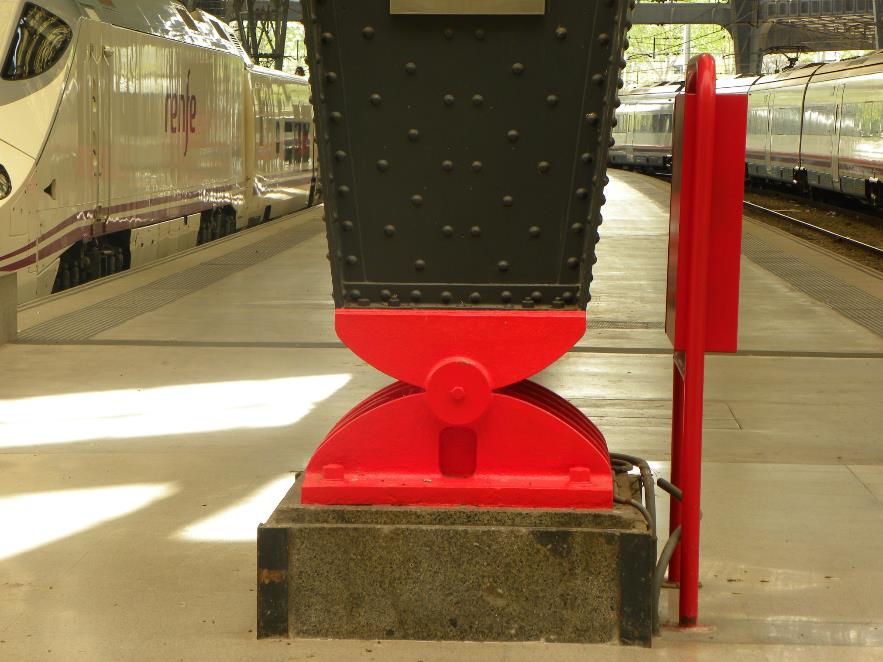 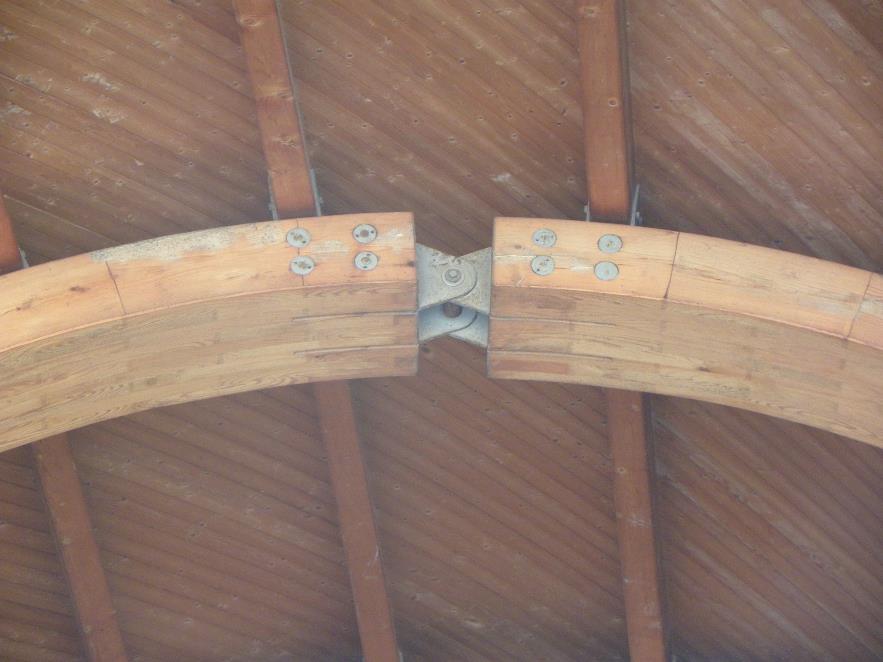 ARCHITETTURA TECNICA_aa 2024-25
G
I
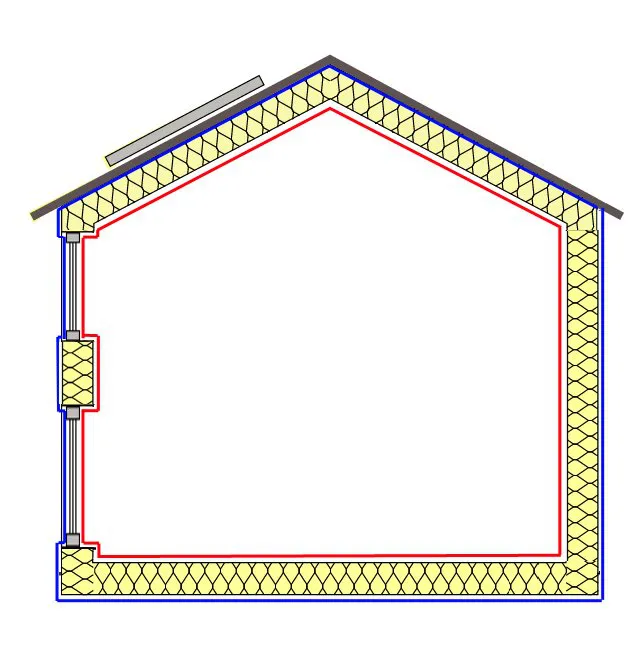 ARCHITETTURA TECNICA_aa 2024-25
[Speaker Notes: Involucro isolamento]
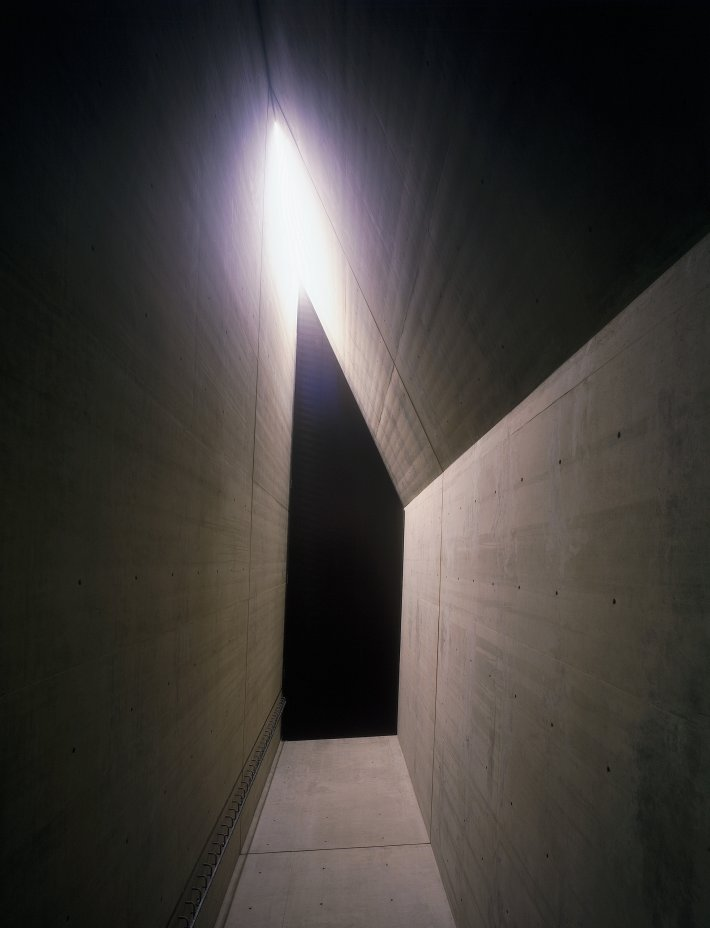 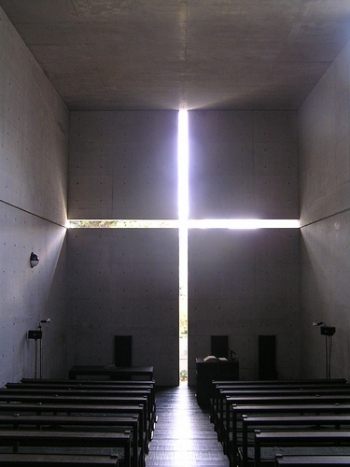 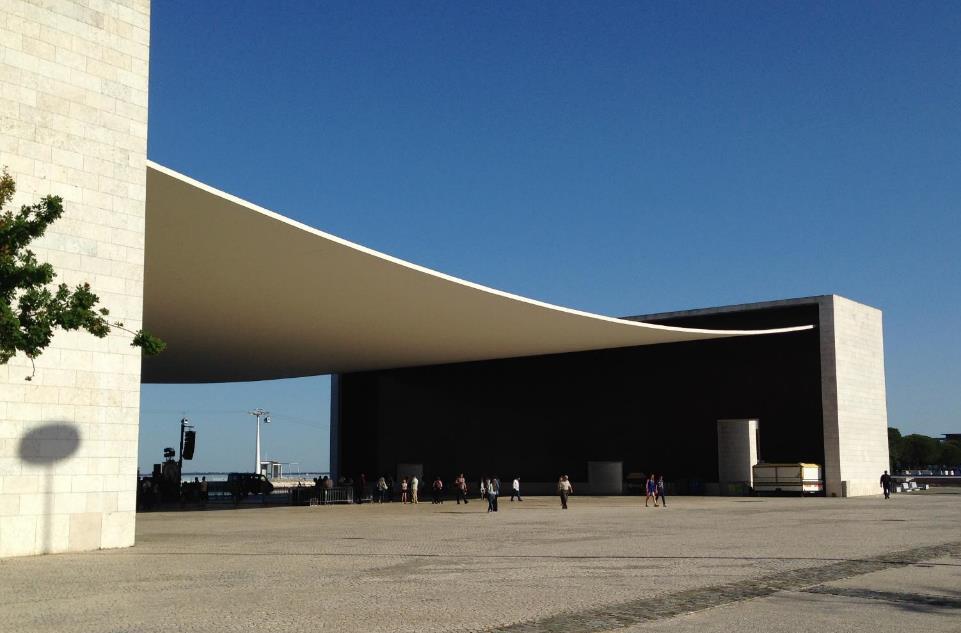 L
ARCHITETTURA TECNICA_aa 2024-25
[Speaker Notes: luce]
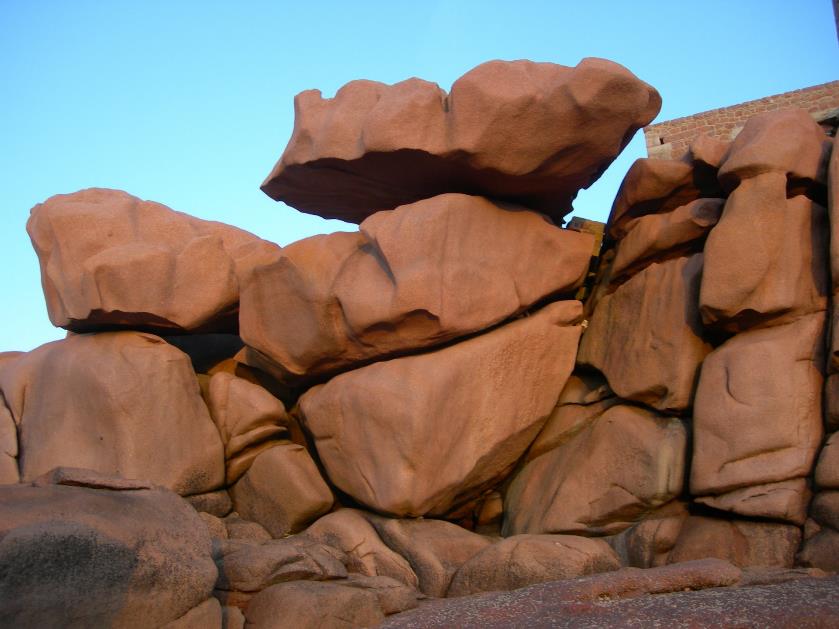 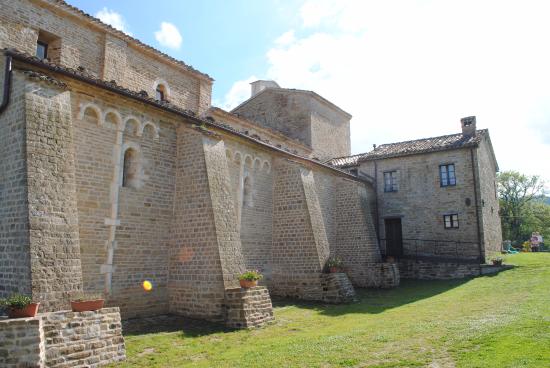 ARCHITETTURA TECNICA_aa 2024-25
M
[Speaker Notes: esigenze, elementi costruttivi funzionali, equilibrio]
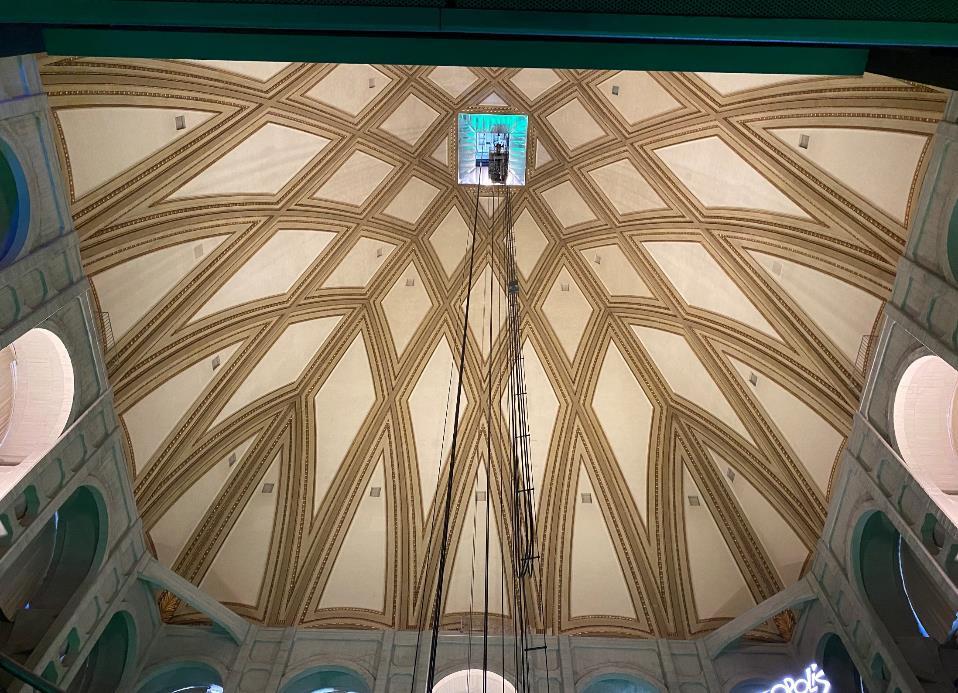 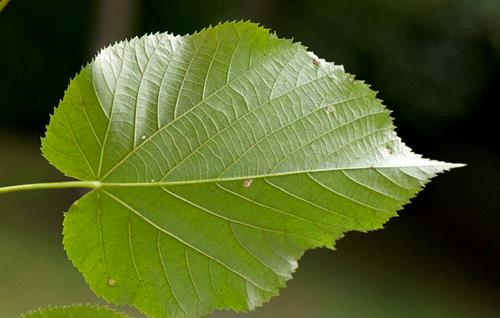 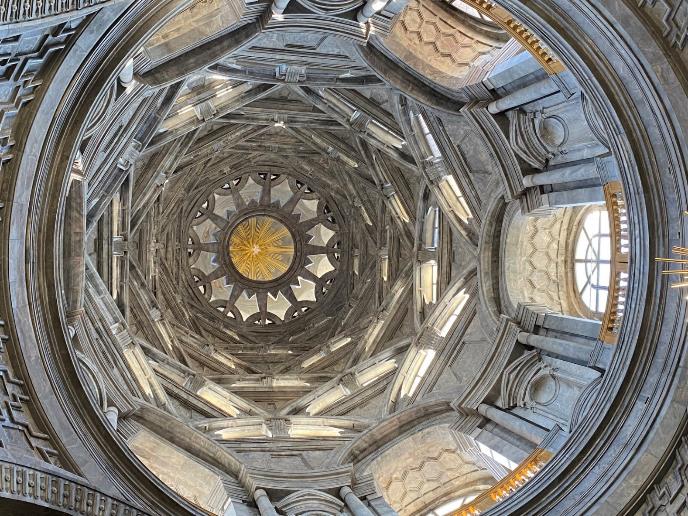 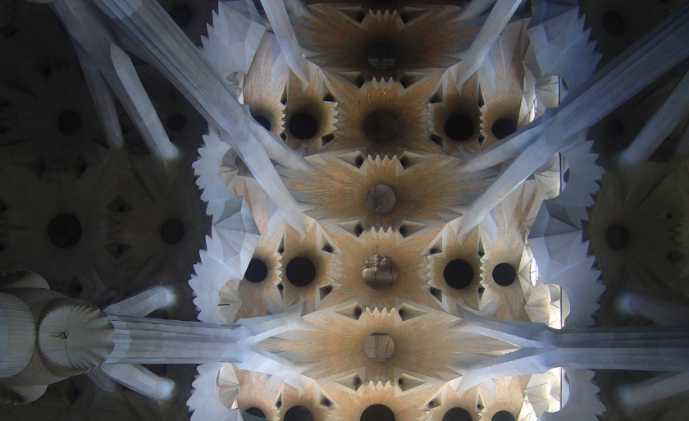 ARCHITETTURA TECNICA_aa 2024-25
N
[Speaker Notes: nervatura]
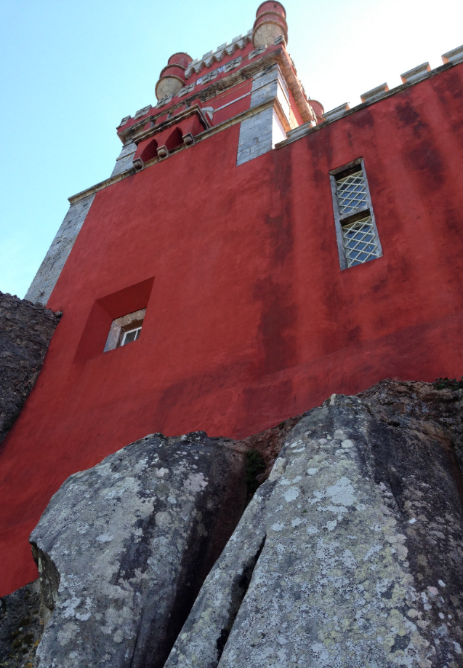 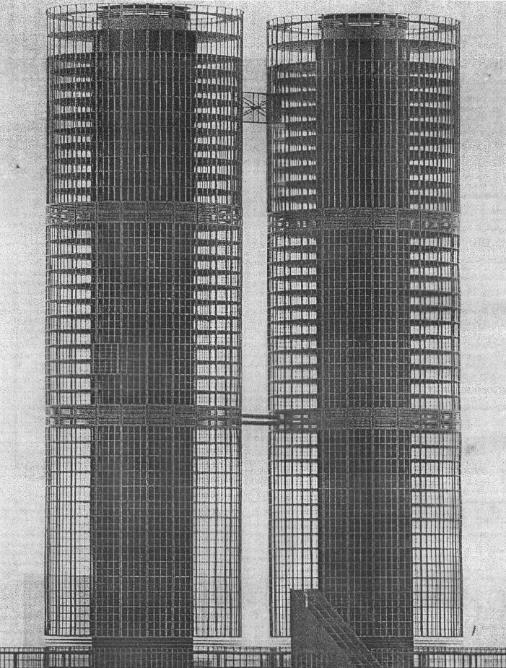 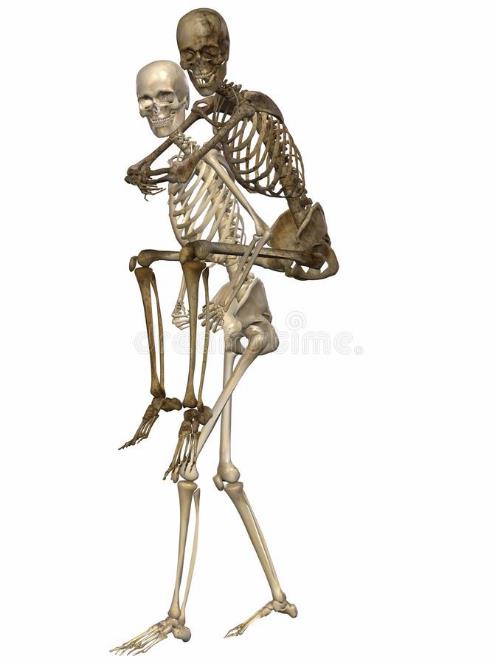 ARCHITETTURA TECNICA_aa 2024-25
O
[Speaker Notes: ossatura]
P
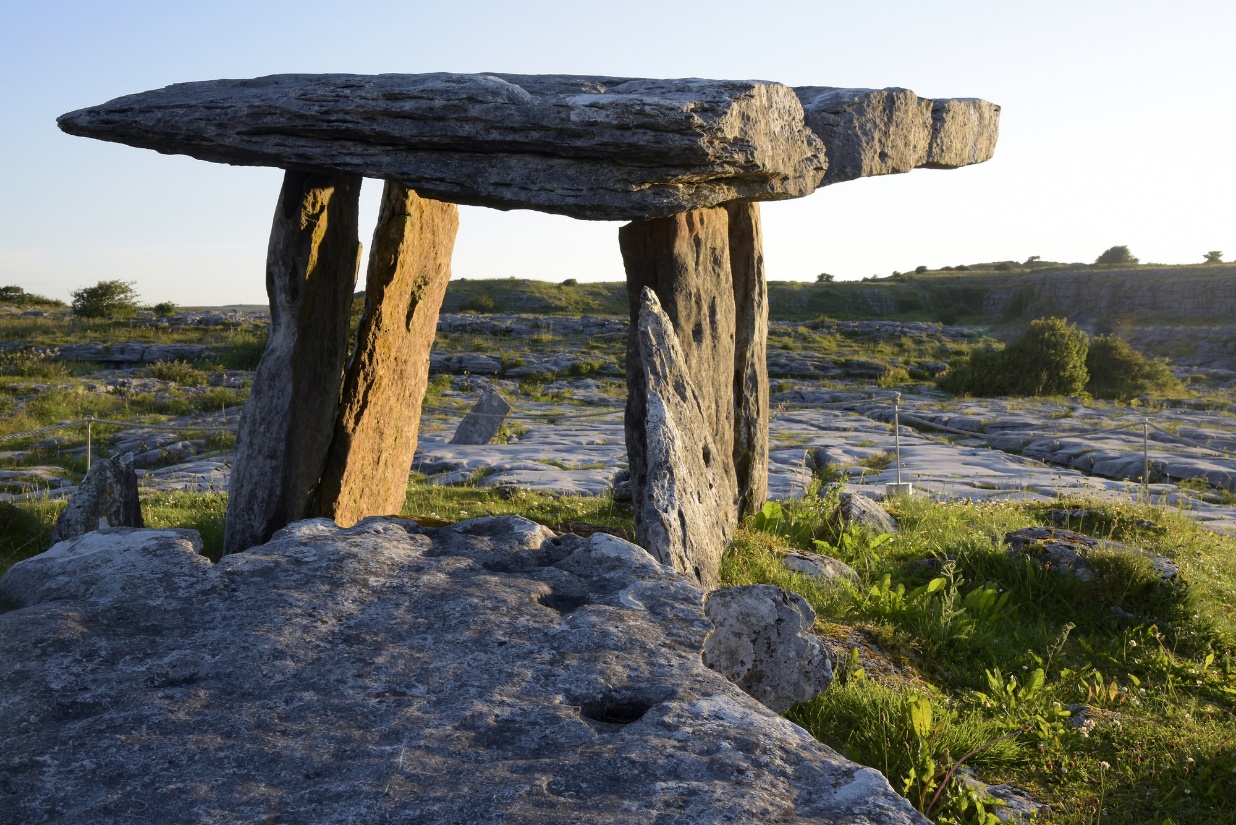 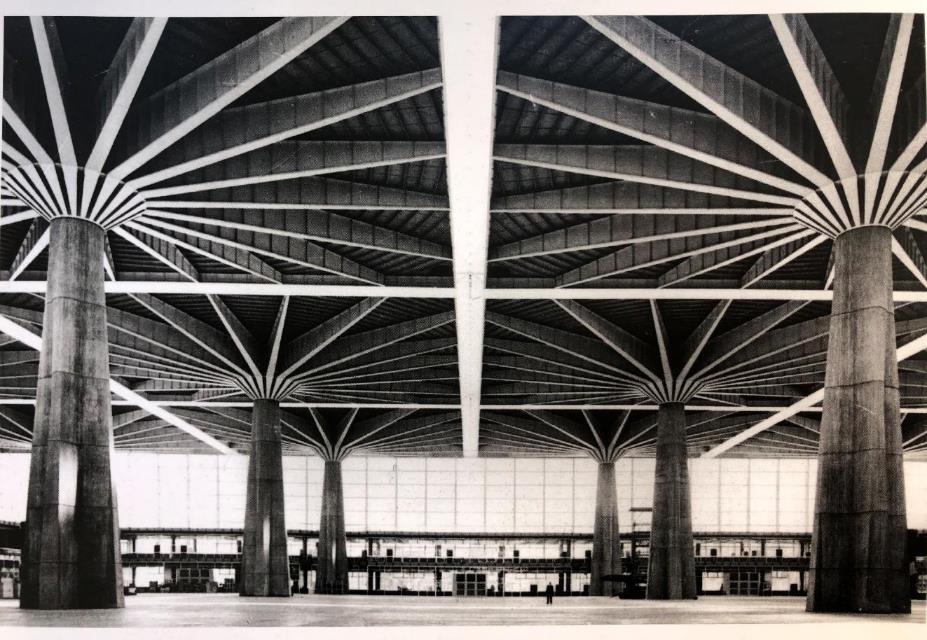 ARCHITETTURA TECNICA_aa 2024-25
[Speaker Notes: Principi costruttivi]
Q
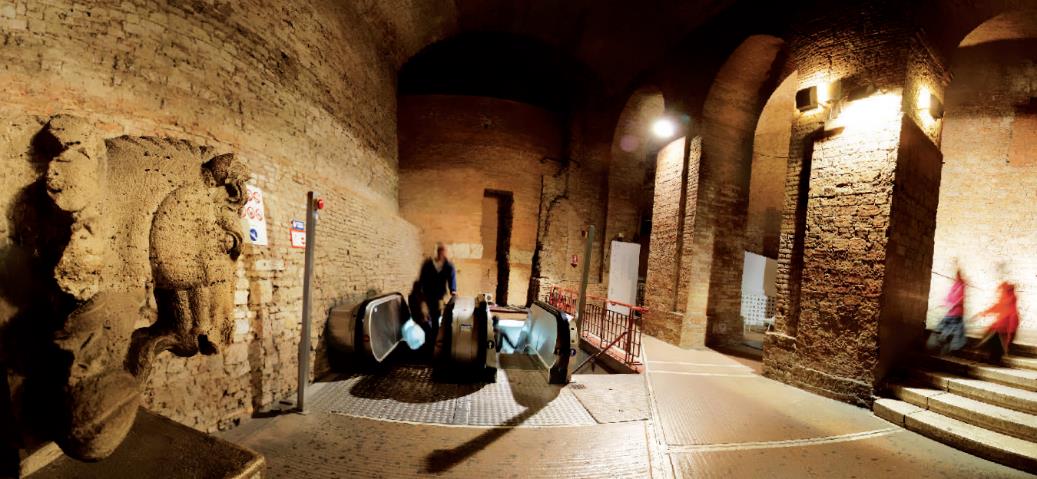 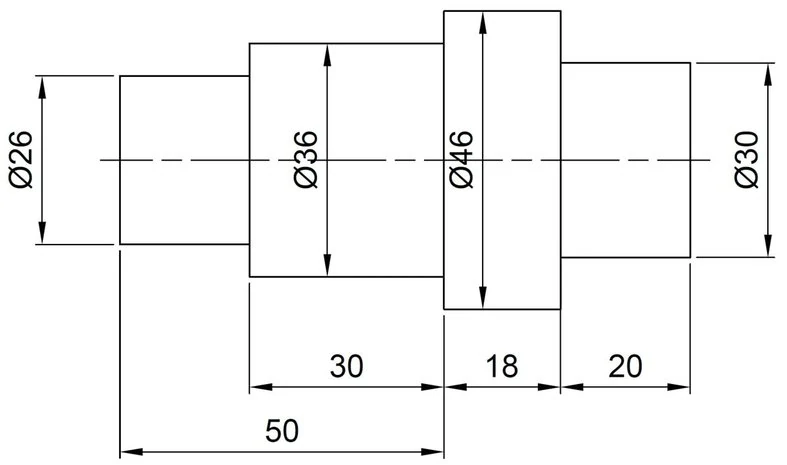 ARCHITETTURA TECNICA_aa 2024-25
[Speaker Notes: quote]
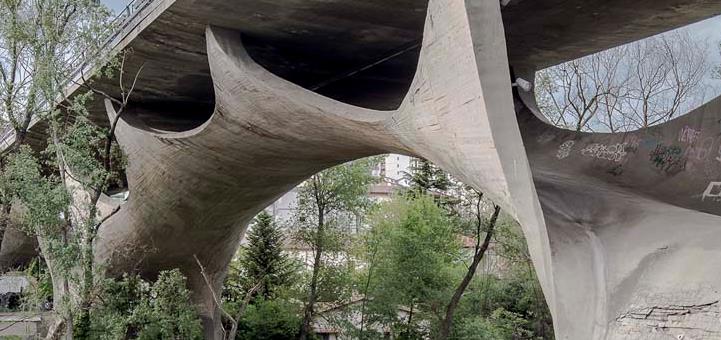 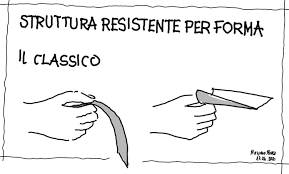 R
ARCHITETTURA TECNICA_aa 2024-25
[Speaker Notes: resistenza]
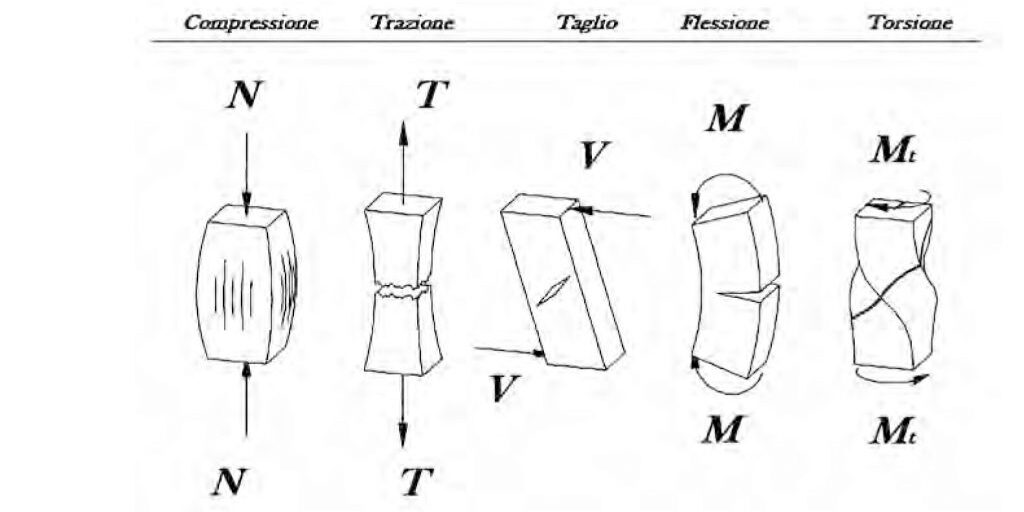 COMPRESSIONE      TRAZIONE    TAGLIO       FLESSIONE       TORSIONE
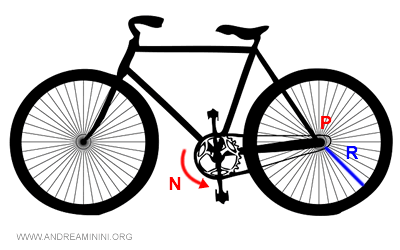 S
ARCHITETTURA TECNICA_aa 2024-25
[Speaker Notes: sistema]
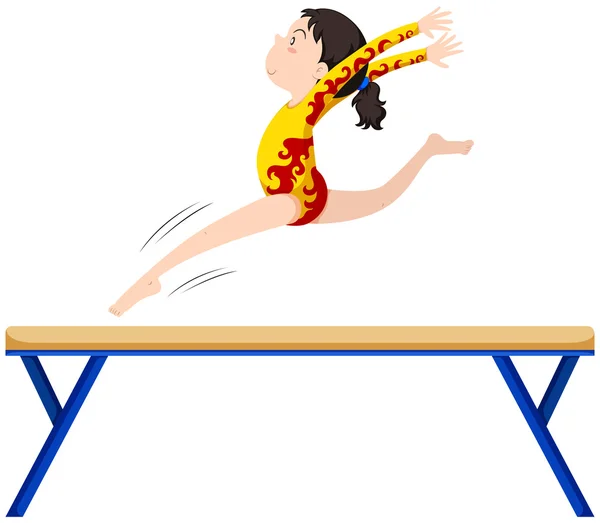 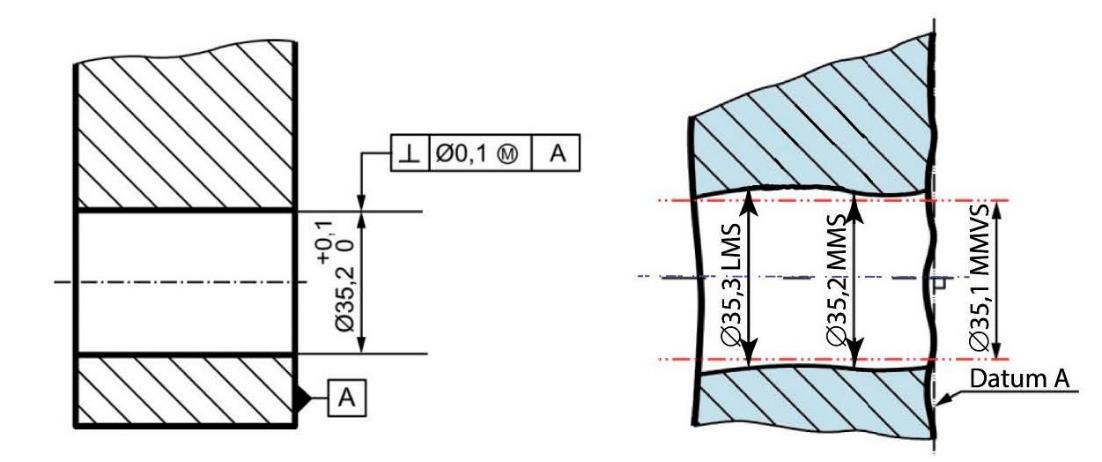 ARCHITETTURA TECNICA_aa 2024-25
T
[Speaker Notes: Tolleranza trave]
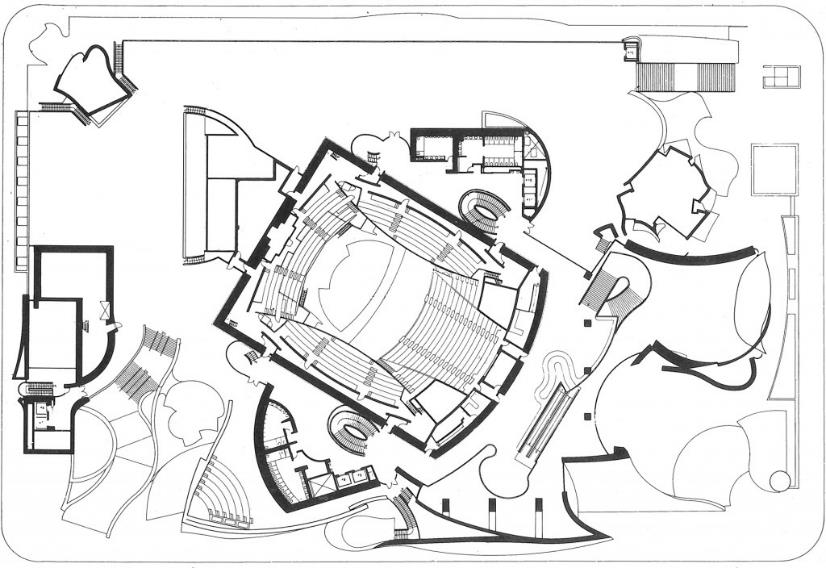 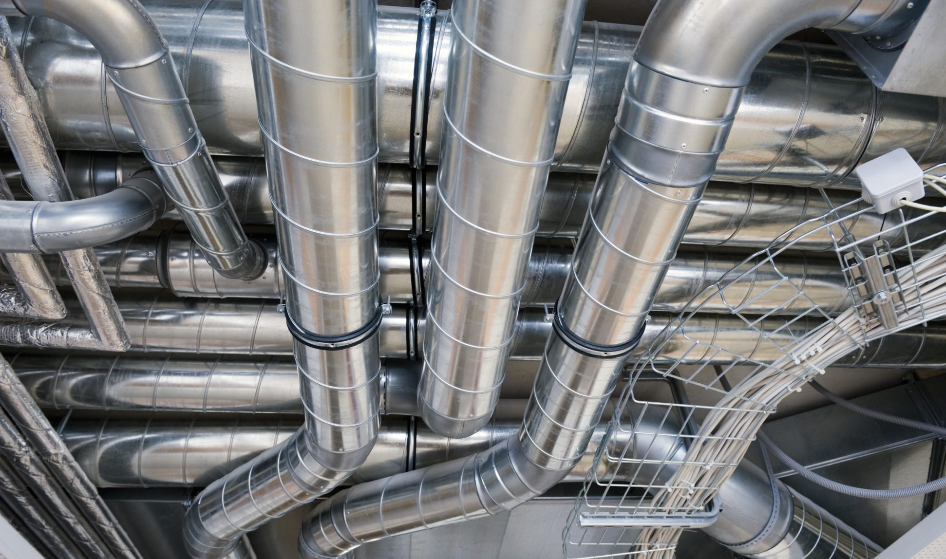 U
ARCHITETTURA TECNICA_aa 2024-25
[Speaker Notes: Unità tecnologiche e unità ambientali]
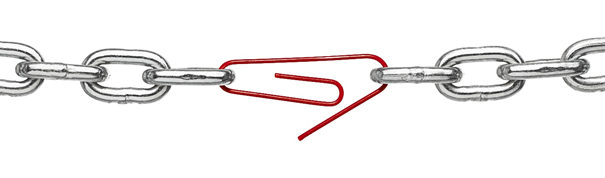 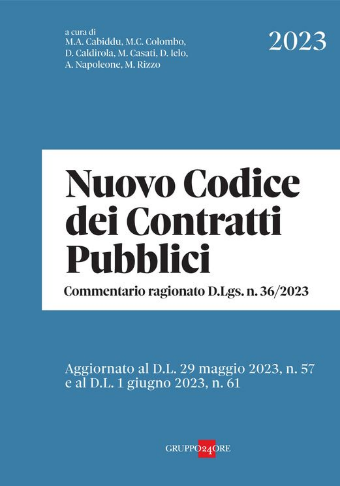 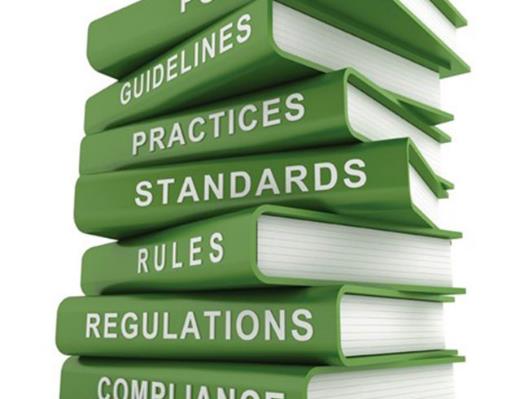 ARCHITETTURA TECNICA_aa 2024-25
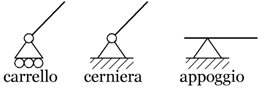 V
[Speaker Notes: vincoli]
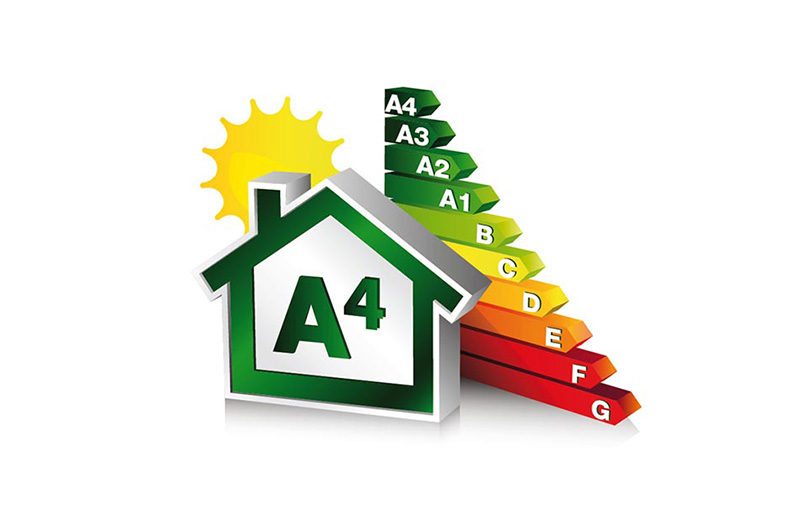 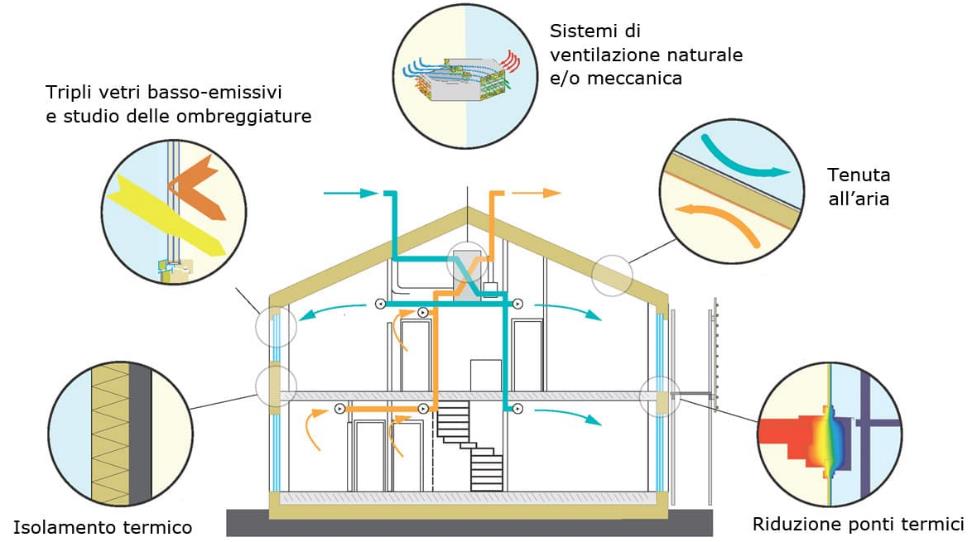 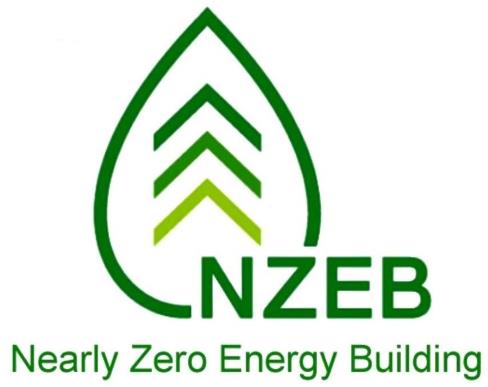 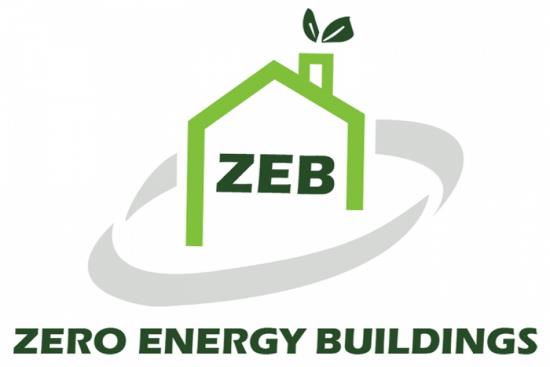 ARCHITETTURA TECNICA_aa 2024-25
Z
[Speaker Notes: ZEB]
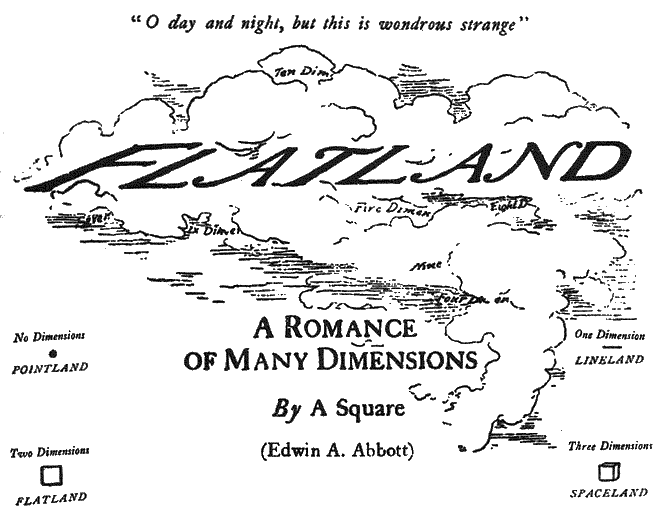 ARCHITETTURA TECNICA_aa 2024-25
[Speaker Notes: ZEB]